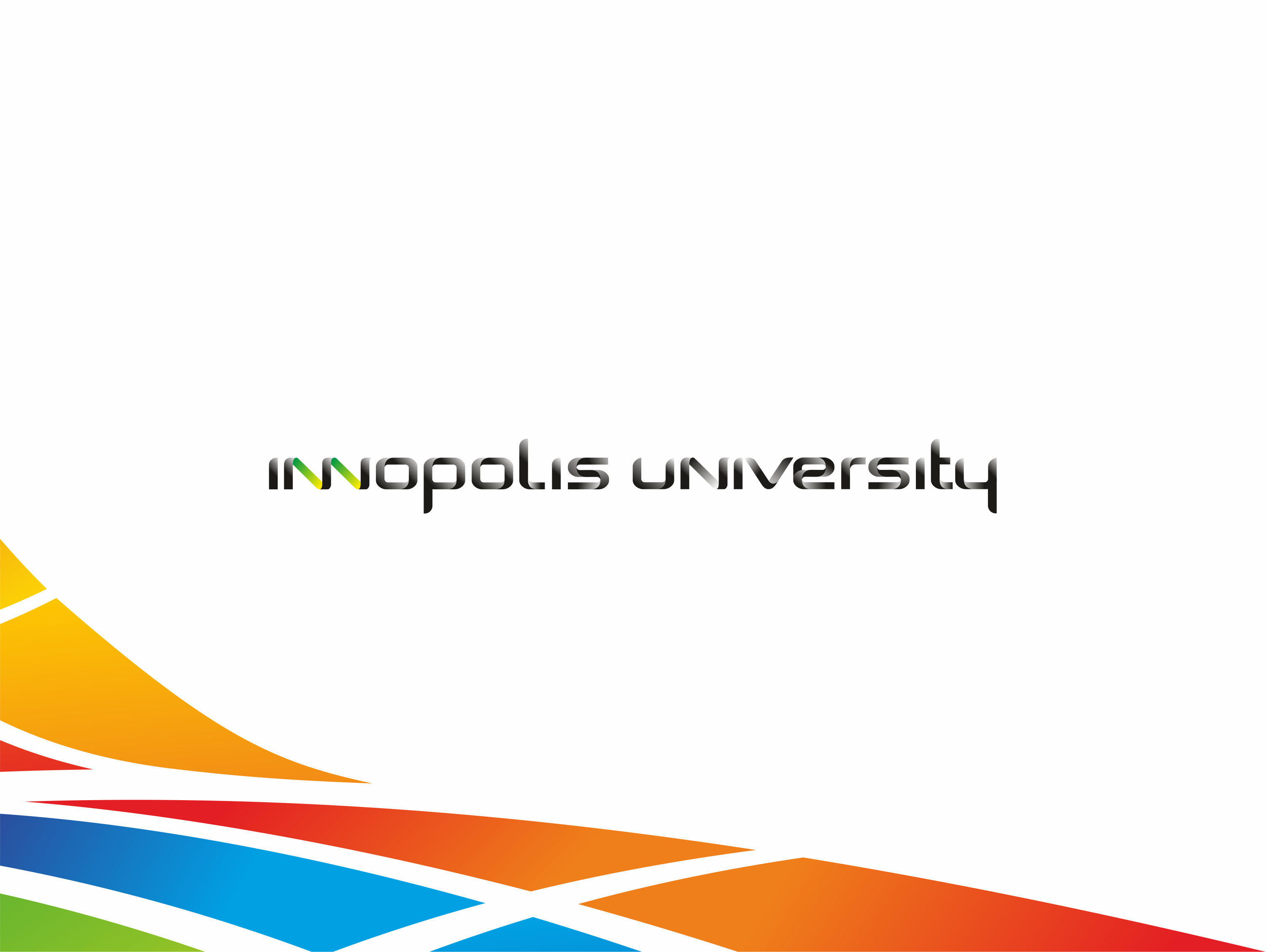 ROS и ЛИРС
Лаборатория Интеллектуальных Робототехнических Систем (ЛИРС)
Профессор, д.т.н., Евгений Магид
ВТОРАЯ КОНФЕРЕНЦИЯ OSDAY 2015 
ОПЕРАЦИОННЫЕ СИСТЕМЫ – ИССЛЕДОВАНИЯ И РАЗРАБОТКИ
Нужна ли роботам своя ось? 
Панельная дискуссия
10.06.15
Образование и Опыт работы
Образование
2006 – магистр, Израильский Технологический Институт Технион (Израиль)
2011 – д.т.н., Цукубский университет (Япония)
Опыт работы
2011 – Национальный Институт Передовой Индустриальной Науки и Технологии Японии (Япония)
2011-2012 – Цукубский университет (Япония)
2012-2013 – Институт Робототехники, Университет Карнеги Меллон (США)
2013-2014 – Бристольский университет (Великобритания)
С 2014 – Университет Иннополис
2
Ликбез ROS
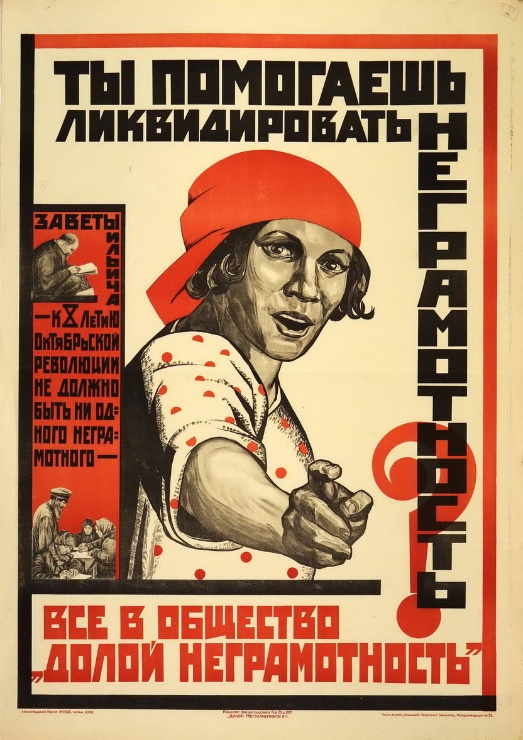 Robot Operating System — (Мета/Псевдо) Операционная система для роботов 
Библиотека под Unix-подобные системы
Фреймворк («каркас») для программирования роботов
программное обеспечение, облегчающее разработку и объединение разных компонентов большого программного проекта
Стандартные службы операционной системы: 
низкоуровневый контроль устройств
передача сообщений между процессами
аппаратная абстракция - детали конкретного оборудования
Цели:
абстракция деталей
быстрая разработка новых систем - не "изобретать колесо" 
использование стандартных инструментов и интерфейсов
Открытый исходный код и открытые лицензии: бесплатно!
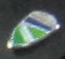 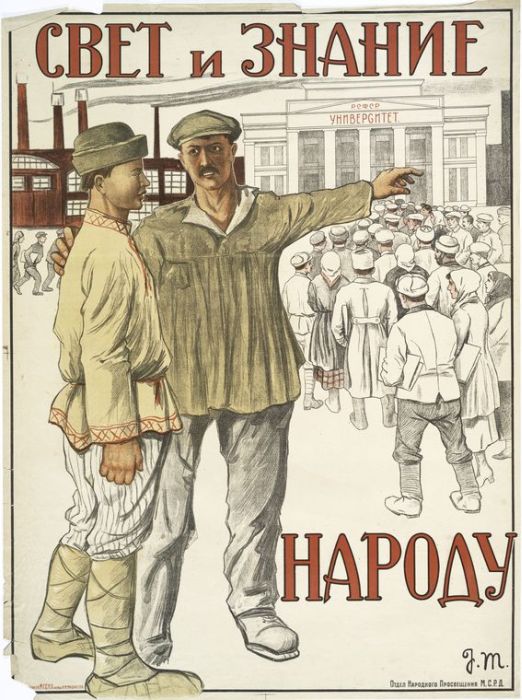 ROS
Университет Иннополис
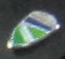 [Speaker Notes: a meta operating system is built on top of the operating system and allows different processes (nodes) to communicate with each other at runtime
ROS бесплатен для использования, как в исследовательских, так и в коммерческих целях.]
Экспоненциальная Динамика ROS (2007-2012)
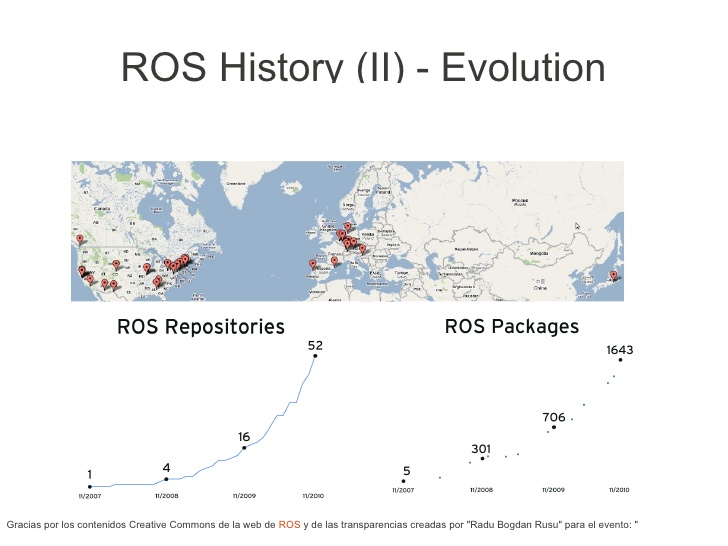 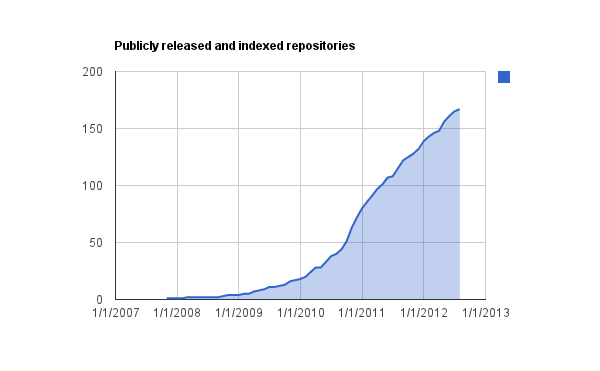 Источник: http://www.ros.org/news/2012/12/03/ros_repositories_5_year.png
6
ROS и К⁰
Microsoft Robotics Studio 
NXJ (Open source Java pmrg environment for the Lego robot kit ) 
Player (robot framework) 
Orocos ( C++ framework for component-based robot control software ) 
Rock (the Robot Construction Kit)
Orca (robot framework) 
MOOS (robot framework) 
CARMEN (robot simulator) 
Simbad robot simulator (robot simulator)
Daves Robotic Operating System 
OpenJAUS (robot / unmanned systems framework)
RI-JAUS SDK ( A cross-platform, GPL-licensed C++ SDK) 
OpenRTM (robotics technology middleware)
Robotics Toolbox (Matlab)
…
3
История ROS и CMU
•	23 May 2015 - Jade Turtle 
•	22 July 2014 - Indigo Igloo
•	4 September 2013 – Hydro Medusa
•	31 December 2012 – Groovy Galapagos 
•	23 April 2012 – Fuerte  (CMU-2012)
•	30 Aug 2011 – Electric Emys
•	2 March 2011 – Diamondback
•	3 August 2010 – C Turtle
•	1 March 2010 – Box Turtle
•	22 January 2010 – ROS 1.0
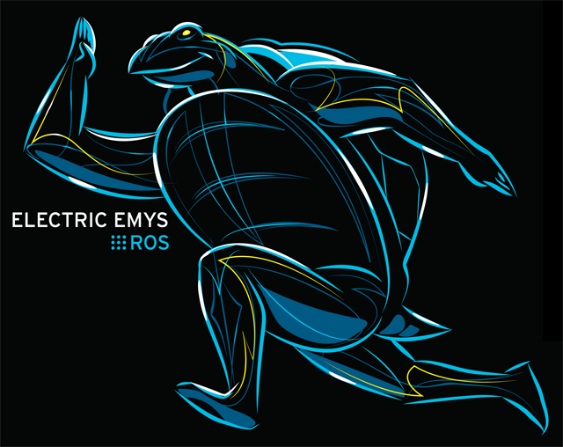 5
История ROS и UoB
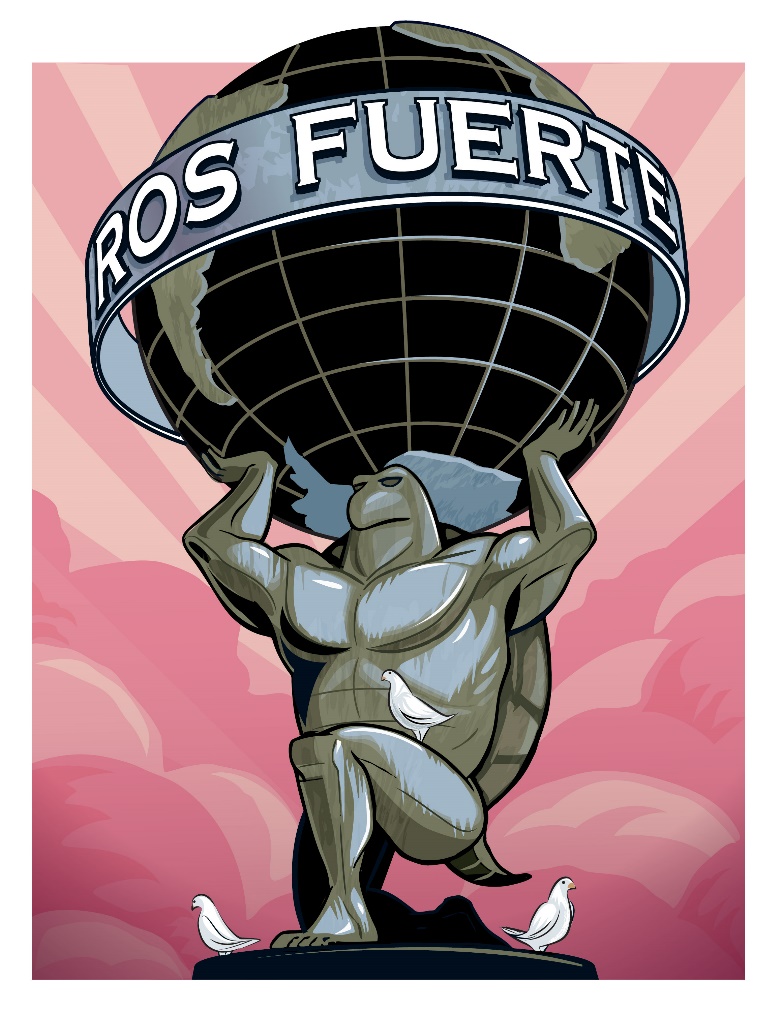 •	23 May 2015 - Jade Turtle 
•	22 July 2014 - Indigo Igloo
•	4 September 2013 – Hydro Medusa
•	31 December 2012 – Groovy Galapagos (UoB-2013)
•	23 April 2012 – Fuerte
•	30 Aug 2011 – Electric Emys (U. of Hertfordshire)
•	2 March 2011 – Diamondback
•	3 August 2010 – C Turtle
•	1 March 2010 – Box Turtle
•	22 January 2010 – ROS 1.0
7
История ROS и УИ
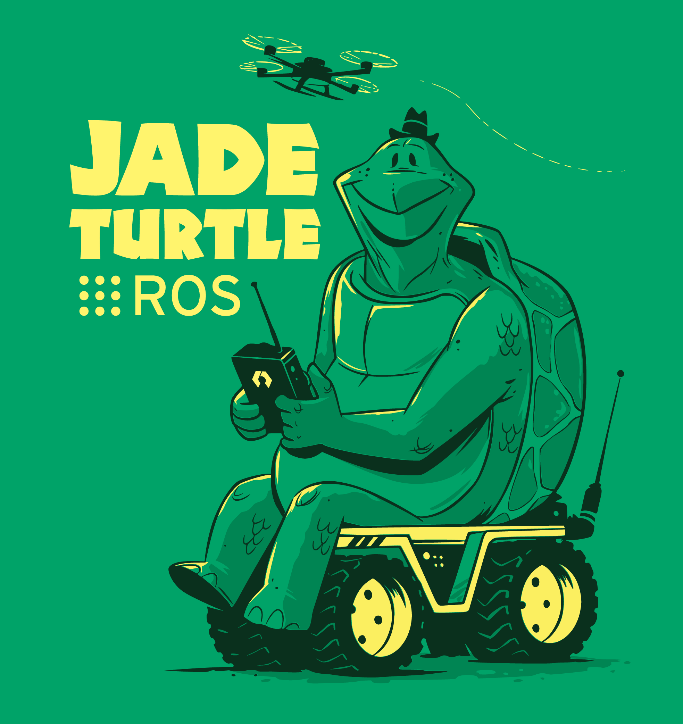 •	23 May 2015 - Jade Turtle 
•	22 July 2014 - Indigo Igloo (УИ-05.2014)
•	4 September 2013 – Hydro Medusa
•	31 December 2012 – Groovy Galapagos 
•	23 April 2012 – Fuerte  
•	30 Aug 2011 – Electric Emys
•	2 March 2011 – Diamondback
•	3 August 2010 – C Turtle
•	1 March 2010 – Box Turtle
•	22 January 2010 – ROS 1.0
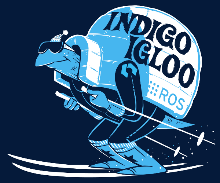 8
Почему ROS?
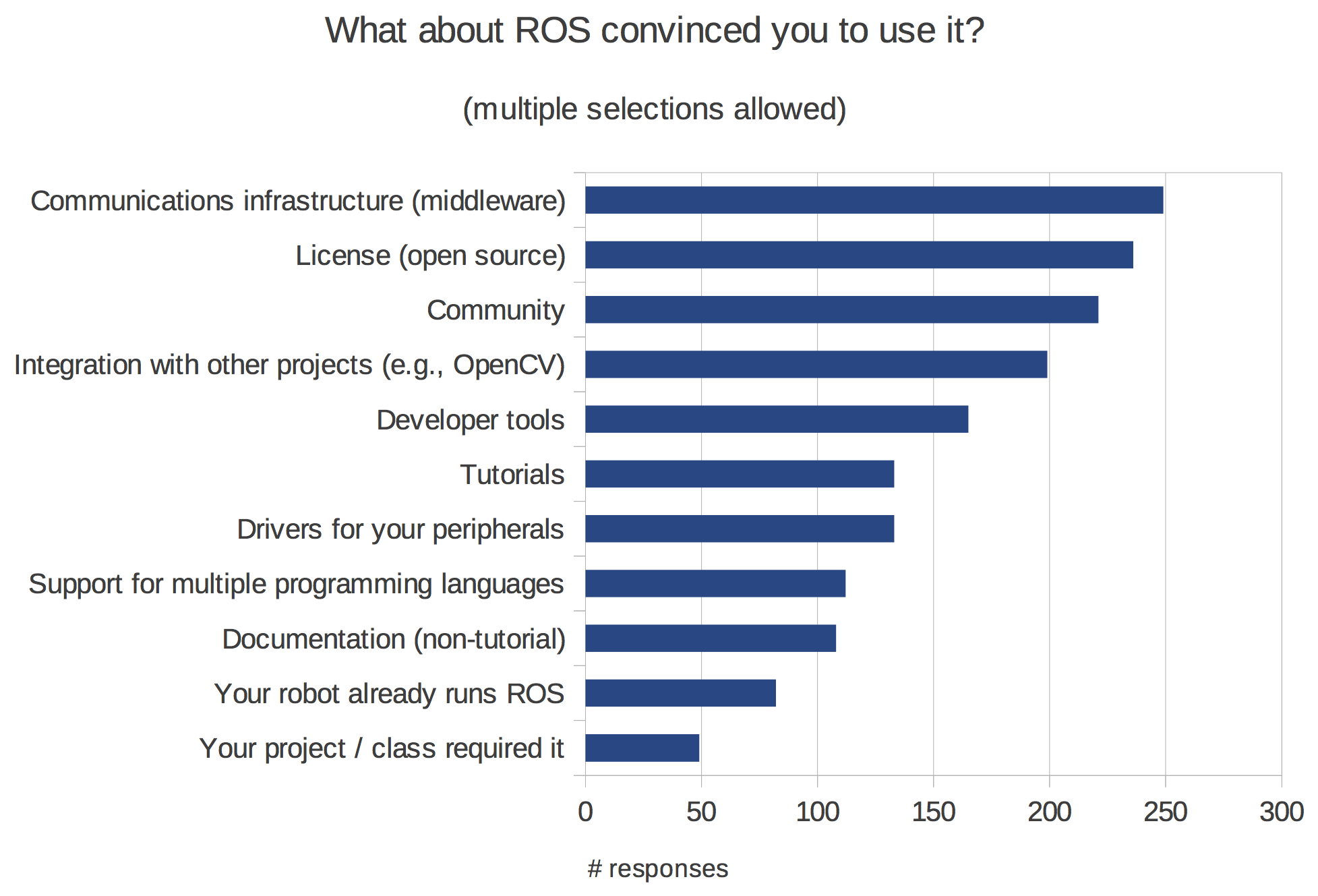 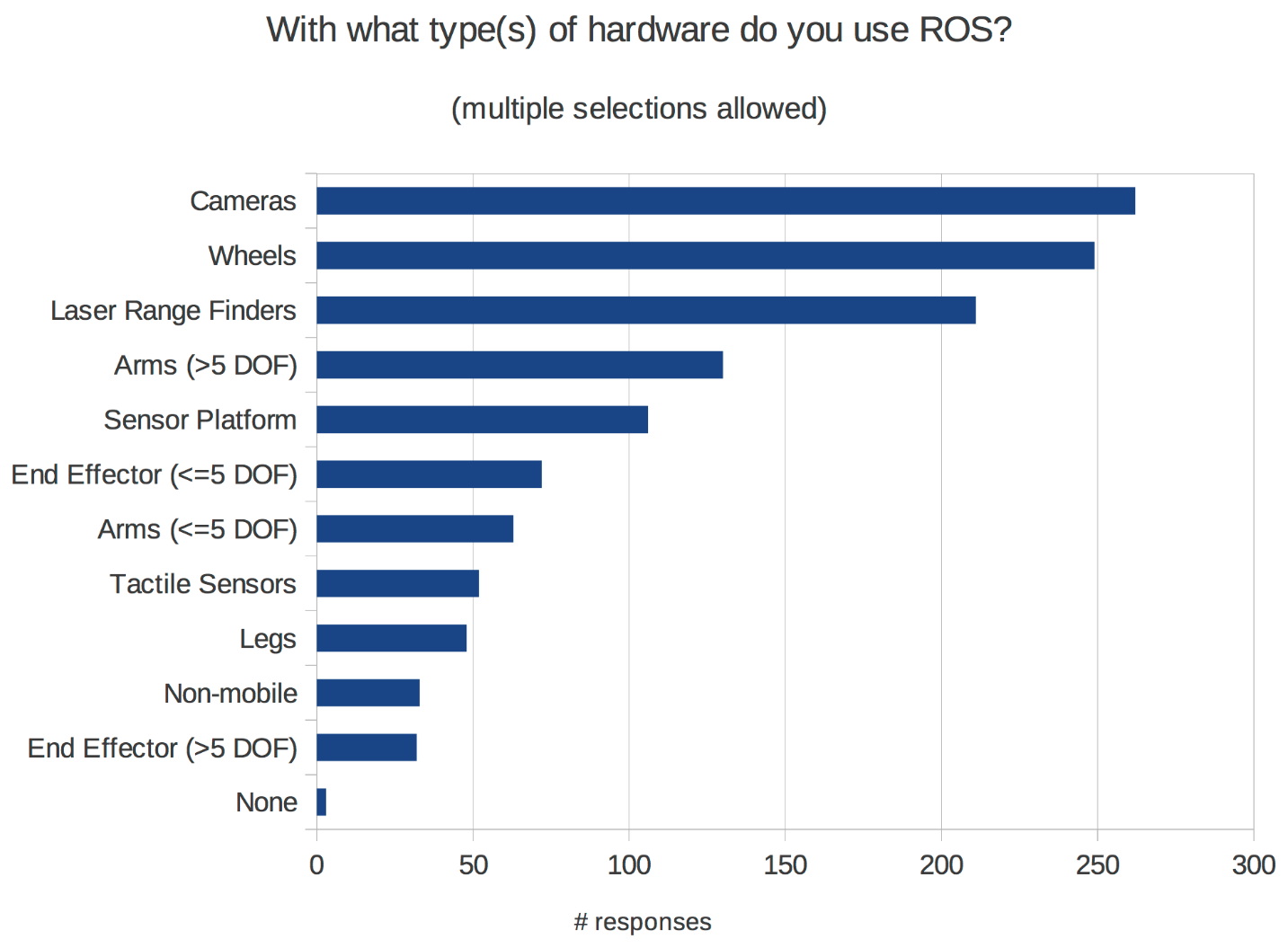 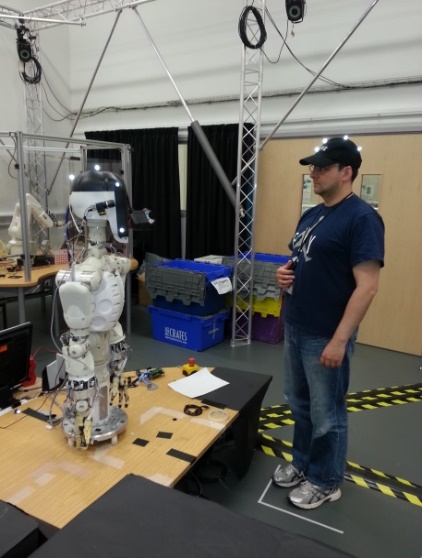 Источник: http://www.ros.org/news/2014/04/ros-user-survey-the-results-are-in.html
9
Использование ROS
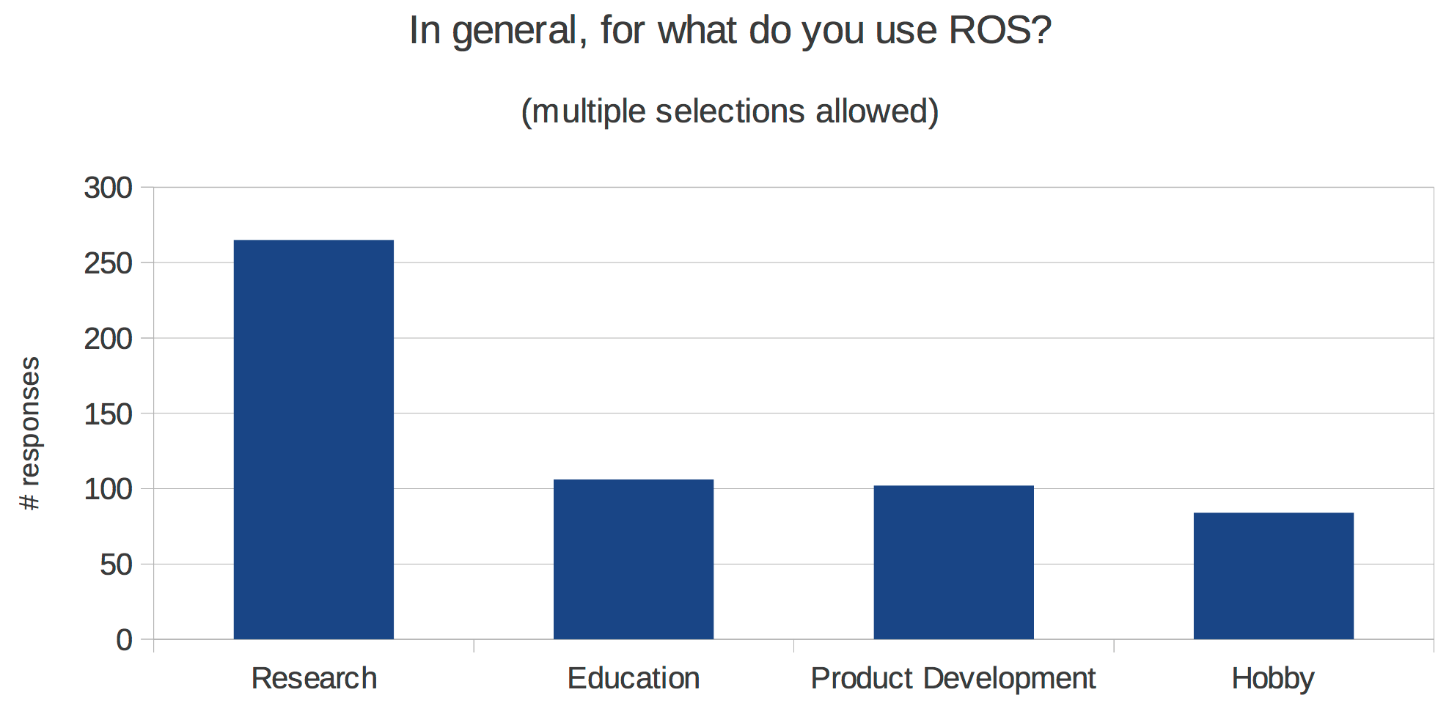 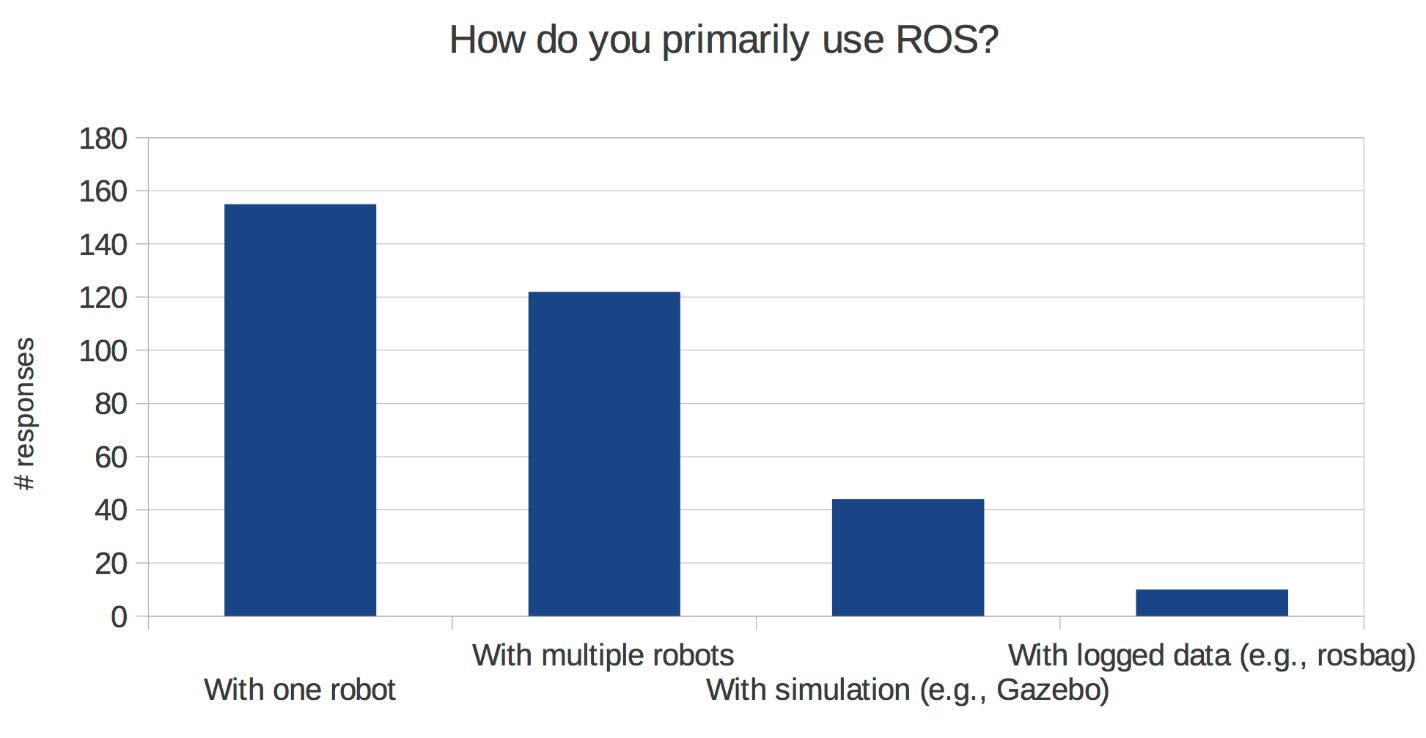 10
Indigo против Jade
Плюсы:
много перенесенных пакетов 
больше документации к пакетам
поддержка старых роботов
меньше ошибок
Плюсы (?):
выше тестовое покрытие
улучшенная поддержка Gazebo 3-5
Минусы:
нет поддержки в ближайшем будущем
Минусы:
недостающие пакеты (доступны в ближайшем будущем)
(пока) неустойчив
11
Проблемы ROS
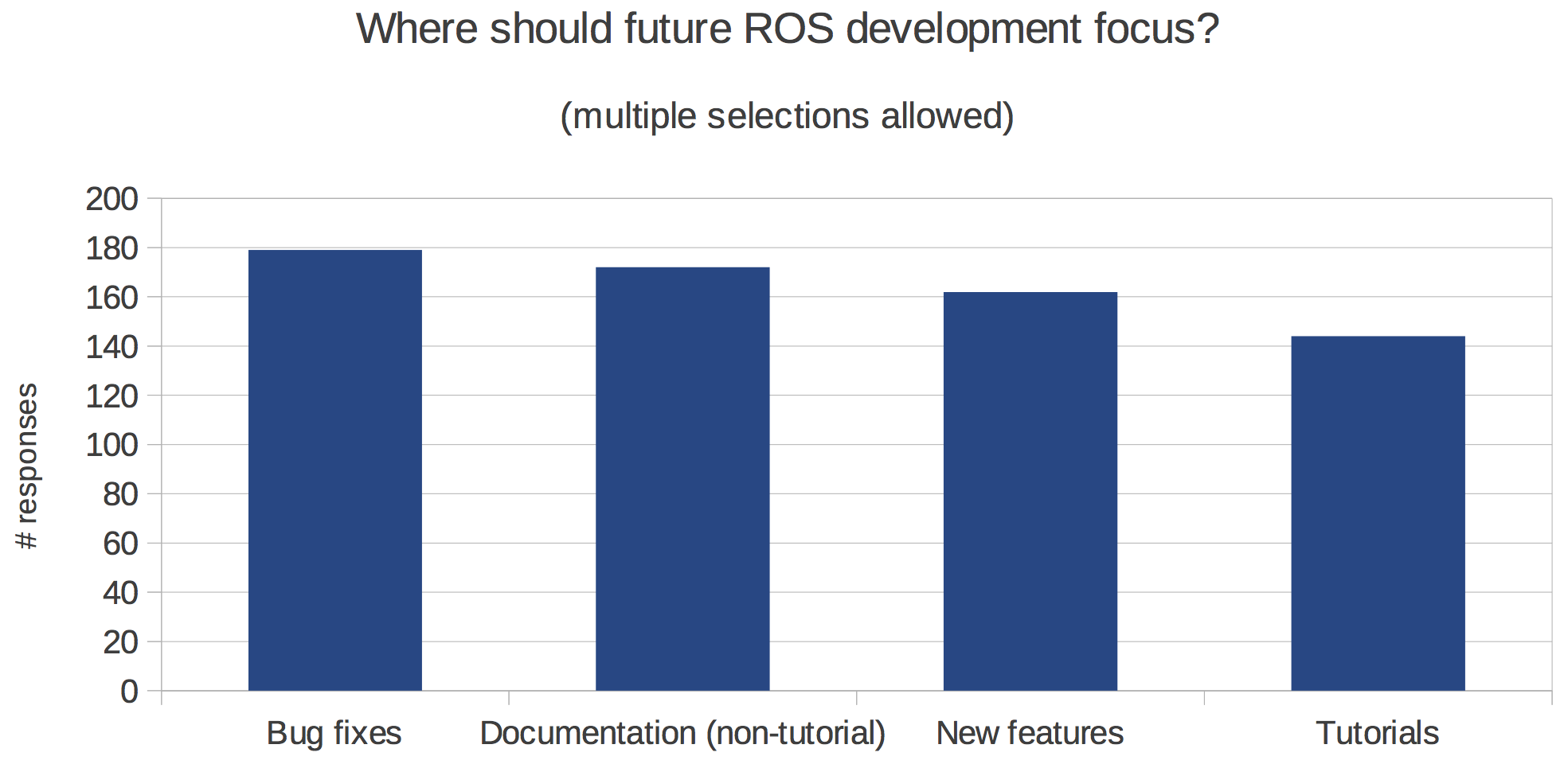 ошибки в пакете репозитария
ошибки в пакетах пользователей
документация
перекомпиляции
нет визуального редактора робота
изменения между версиями
релизы могут быть несовместимы с предыдущими релизами !!!
112
Вклад ROS Сообщества
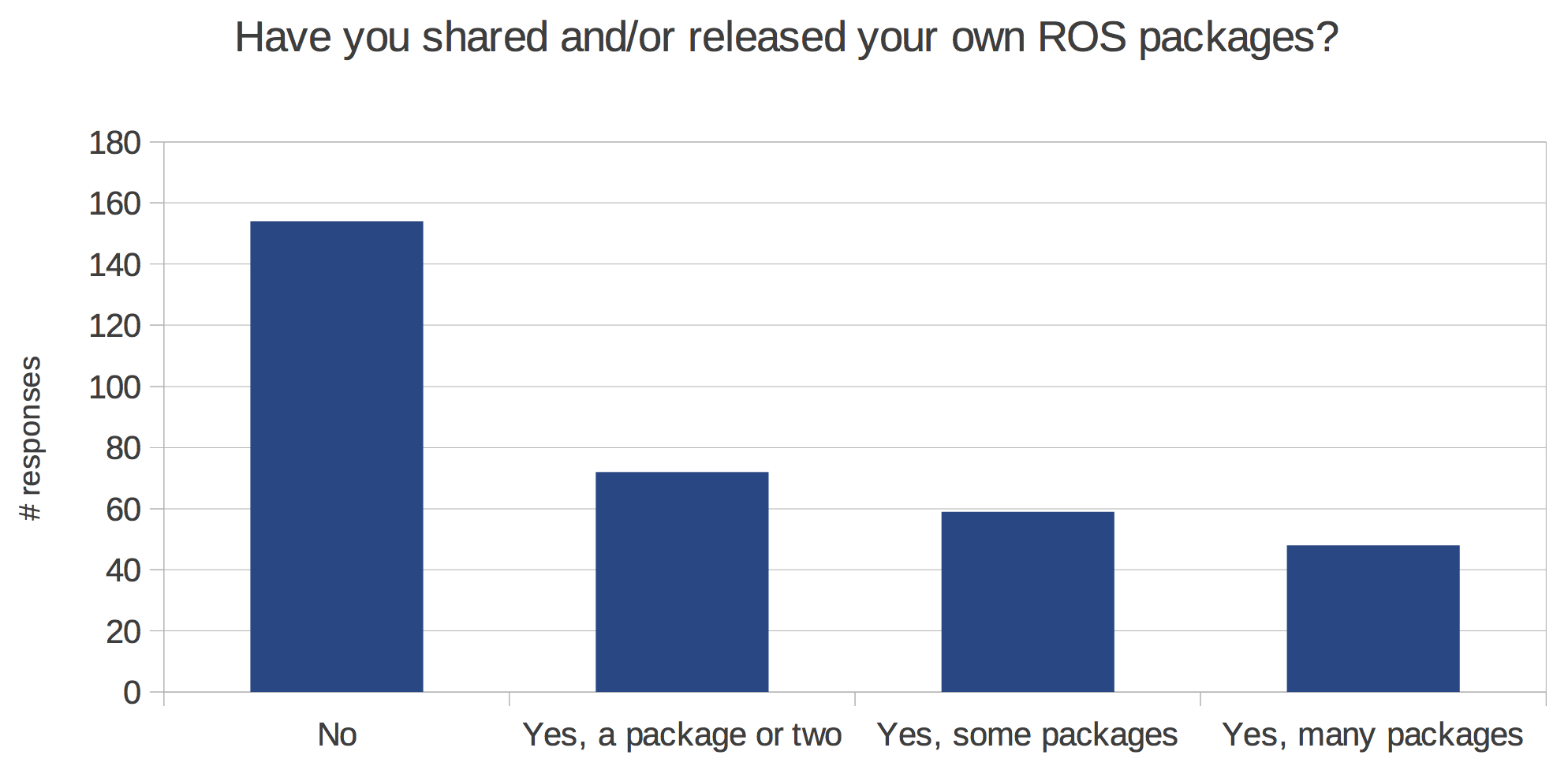 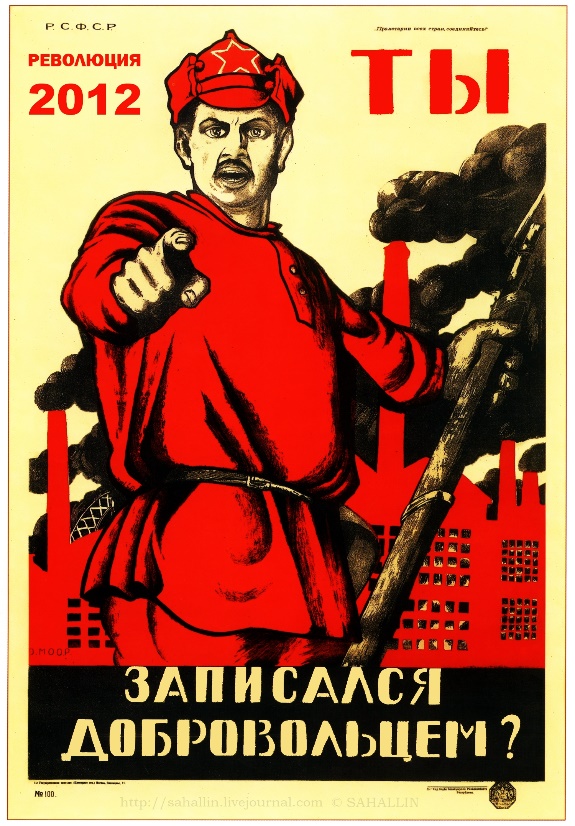 ROS
13
ROS и RUS: Необходимость создания альтернативы с учетом опыта ROS сообщества
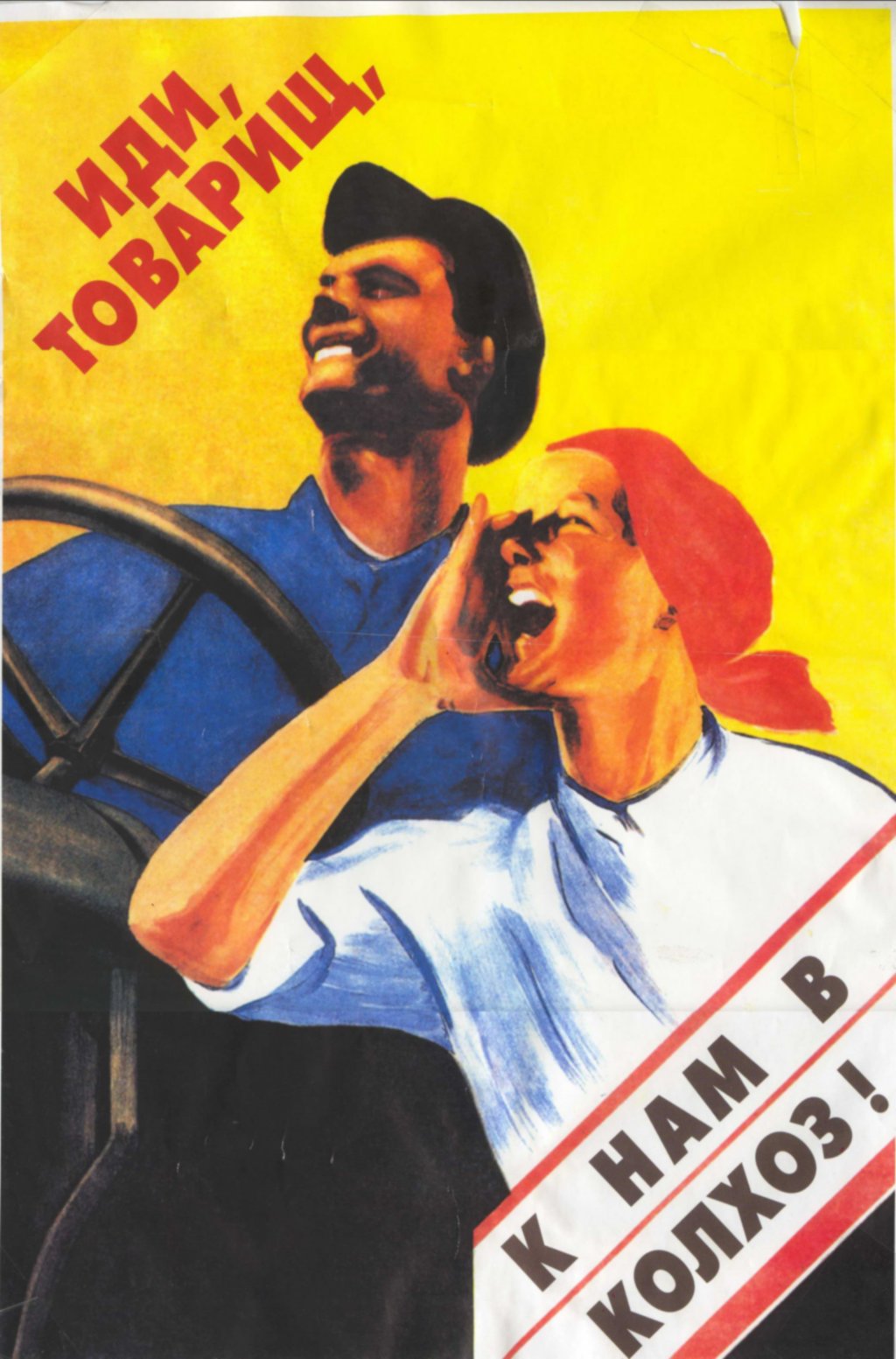 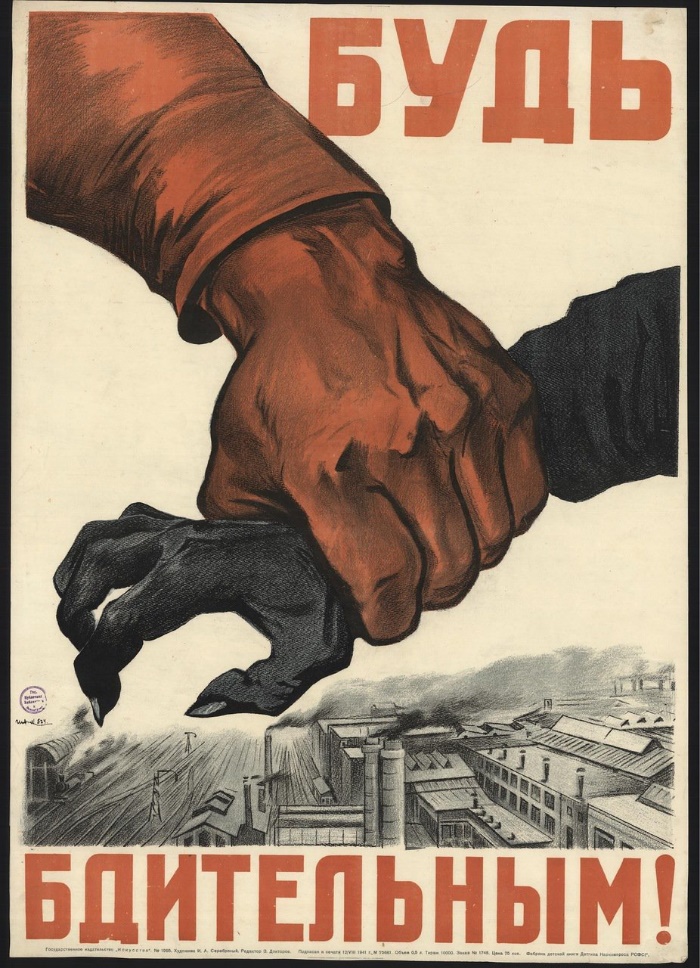 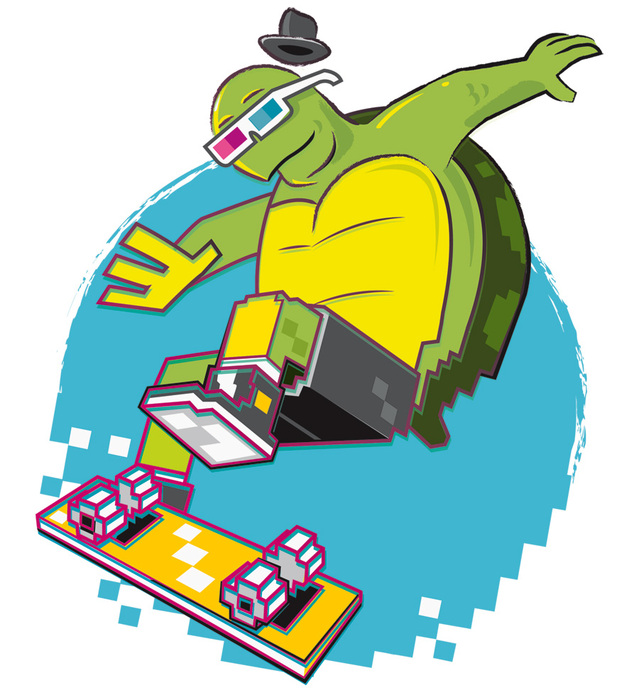 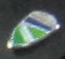 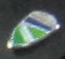 КОМАНДУ !
«Умение сформулировать амбициозную задачу, не ныть и не пускать слюни по каждому поводу»
Разработка и исследование комплекса программных решений создания энергоэкономичных систем управления механикой движения антропоморфных робототехнических комплексов на основе контроля статического и динамического равновесия, шифр «2014-14-579-0138-045»
14
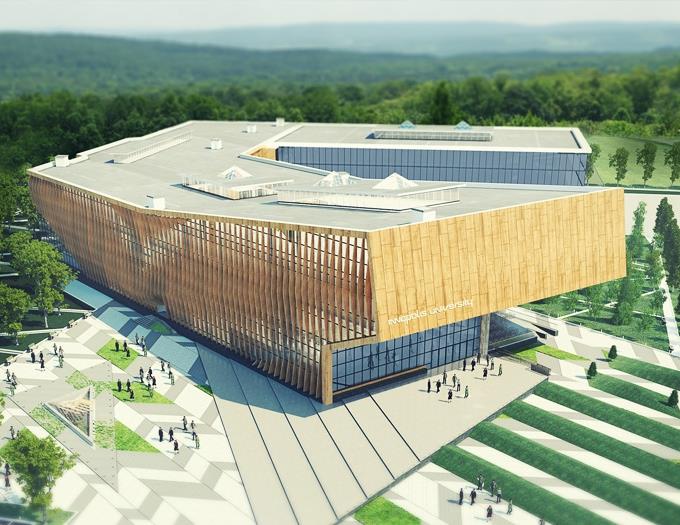 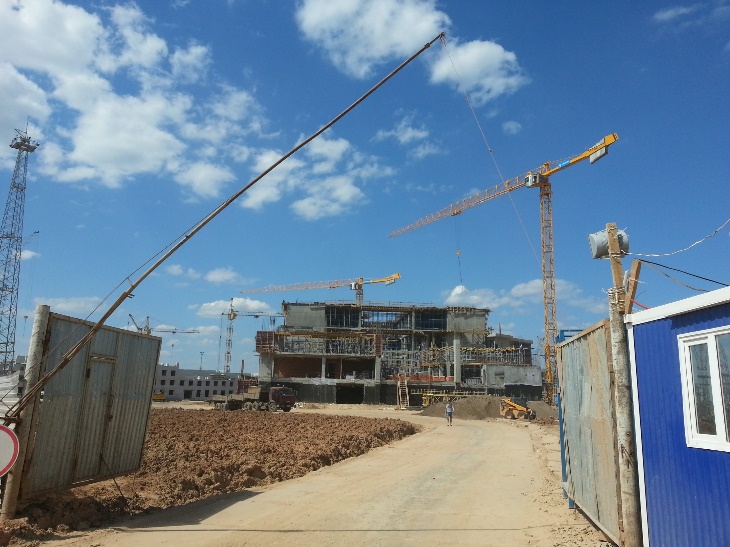 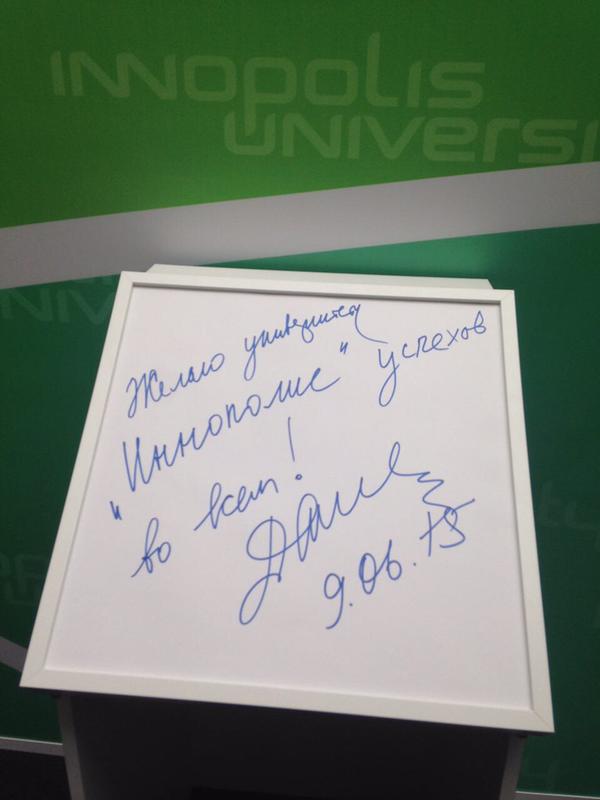 Май 2014
Апрель 2015 - ЛИРС
план
9.06.2015
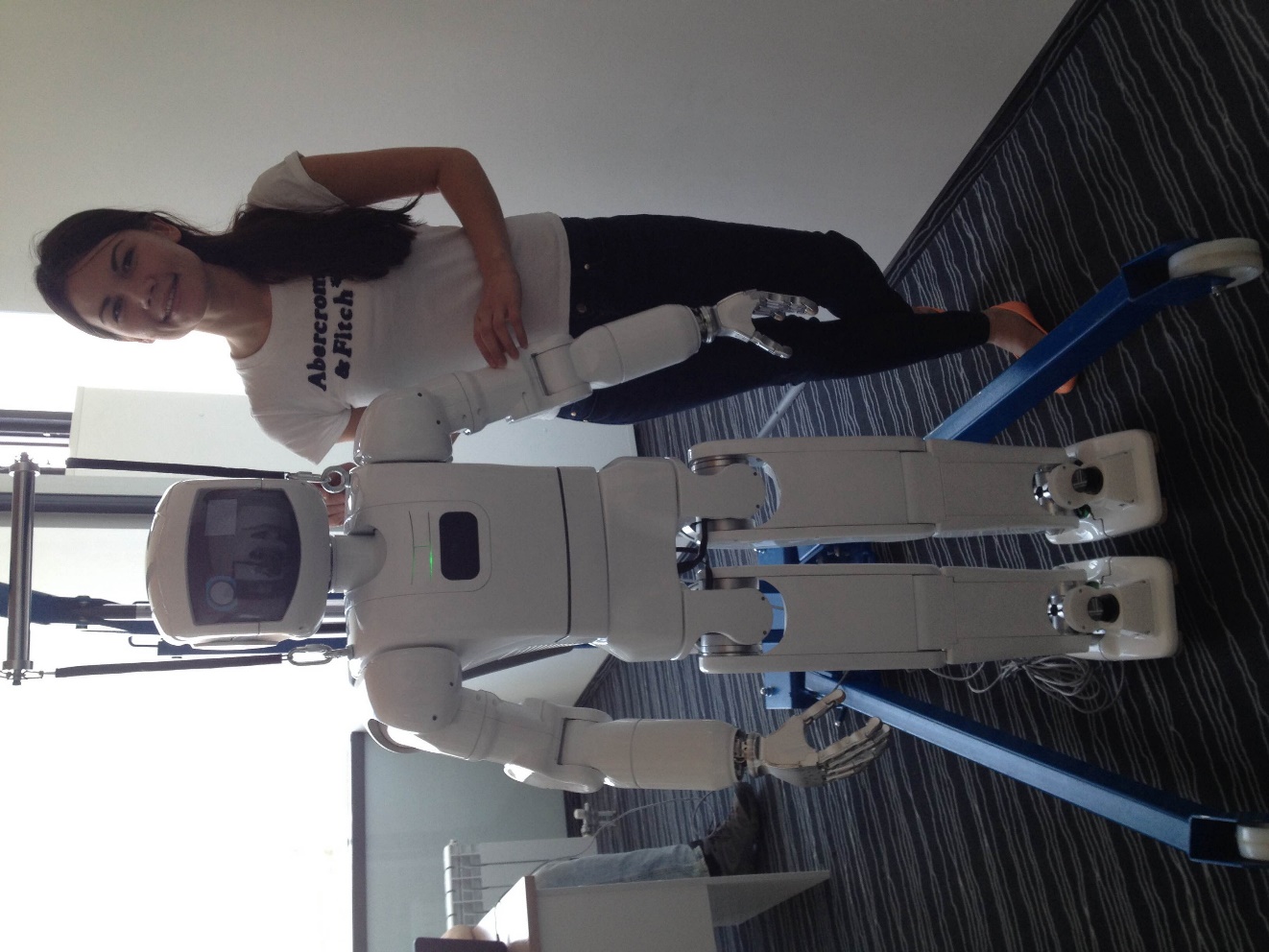 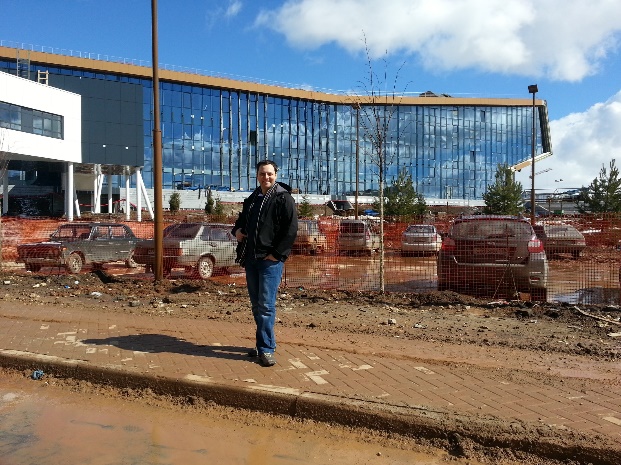 Благодарим за внимание!

Будем рады сотрудничеству!
Март 2015
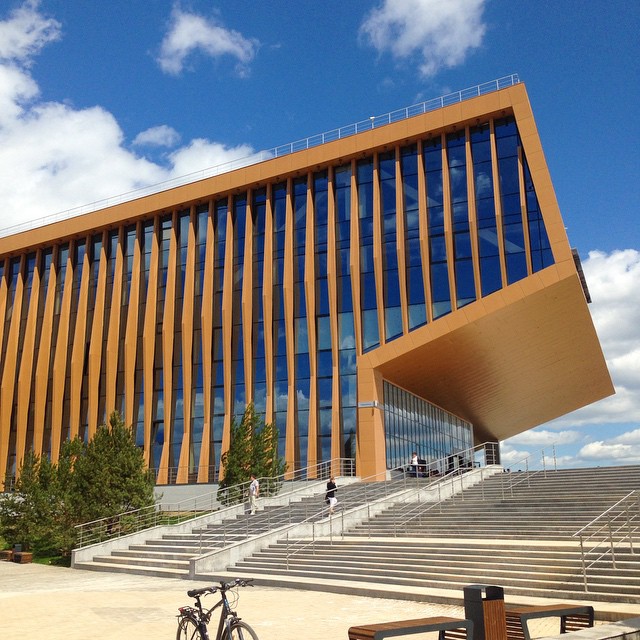 Июнь 2015
e.magid@innopolis.ru
robotics@innopolis.ru
15